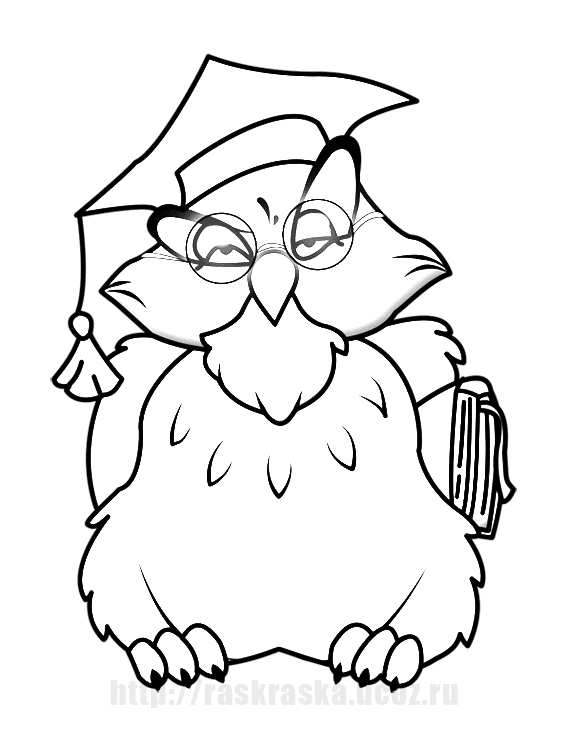 Развиваем  логическое мышление
«Умники и умницы»
Развивающие игры 
для детей 5-7 лет
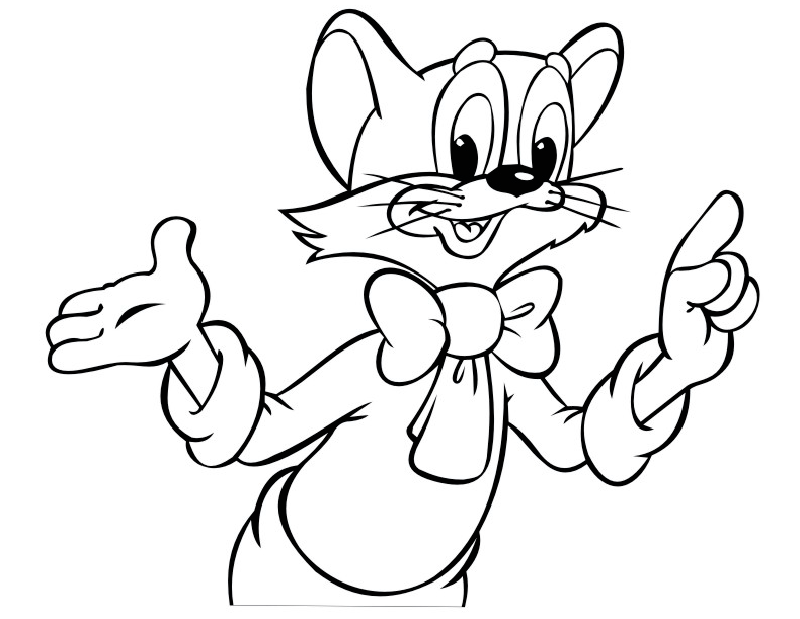 Д/с № 175 
Любавина Оксана Сергеевна
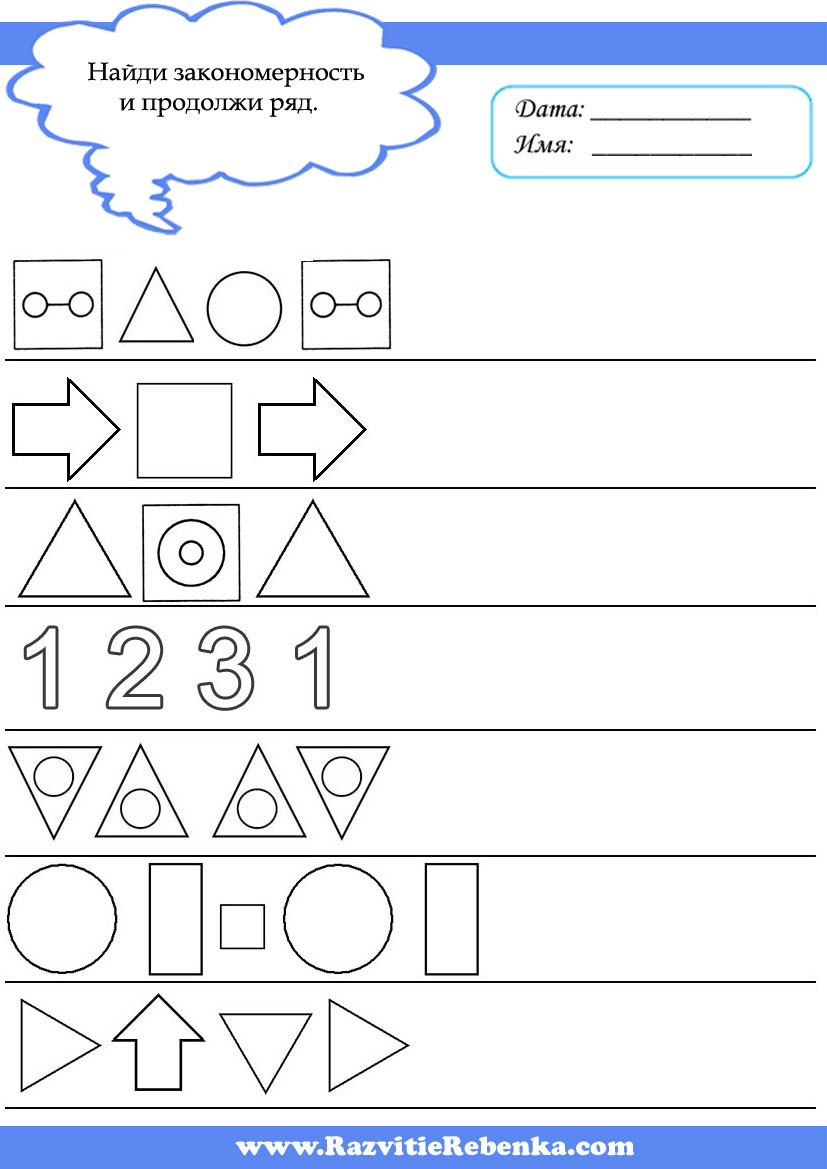 Ребенок в возрасте от 5 до 7 лет должен уметь:
1. Ребенок должен уметь выполнять задания в которых необходимо выявить закономерность и продолжить ряд из предложенных предметов.2. Ребенок должен находить лишний предмет из 4-5 предложенных предметов.3. Ребенок должен уметь составлять рассказ по предложенным картинкам, уметь заканчивать рассказ (придумать конец).4. Ребенок должен уметь разделять предложенные предметы на две группы и находить для каждой группы общий признак.
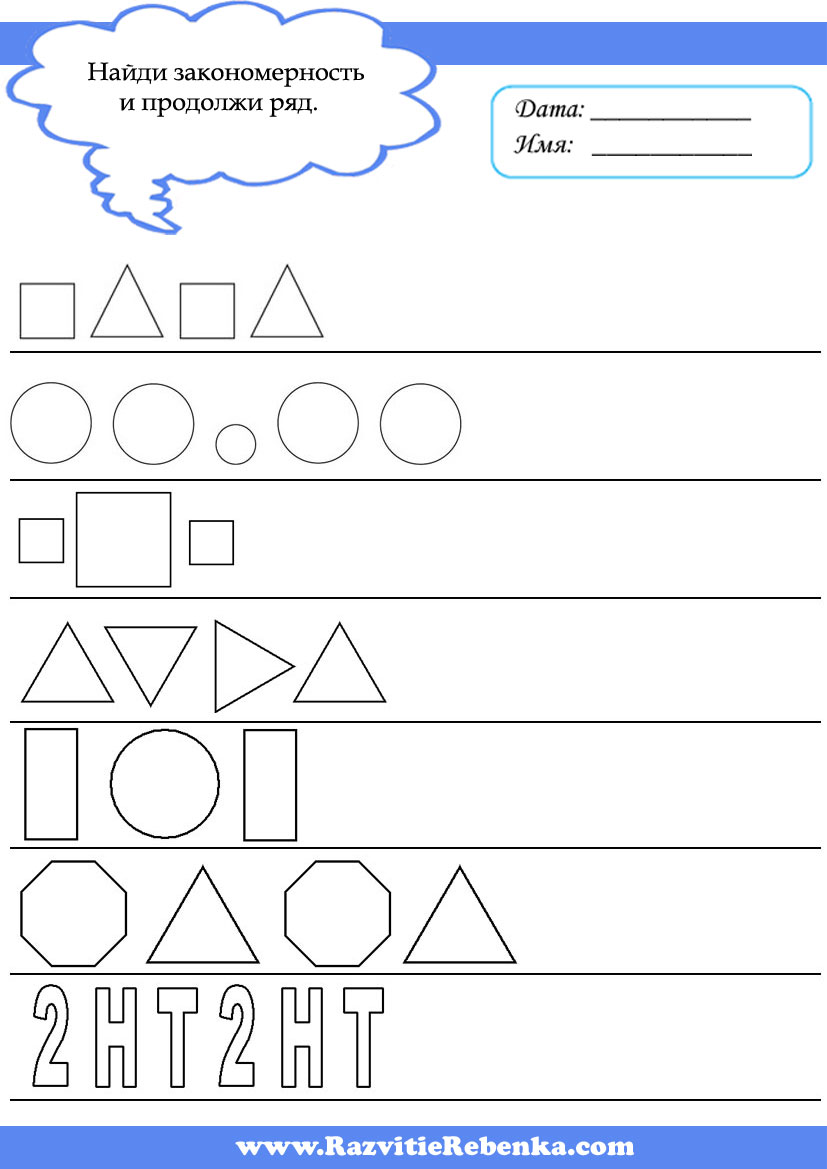 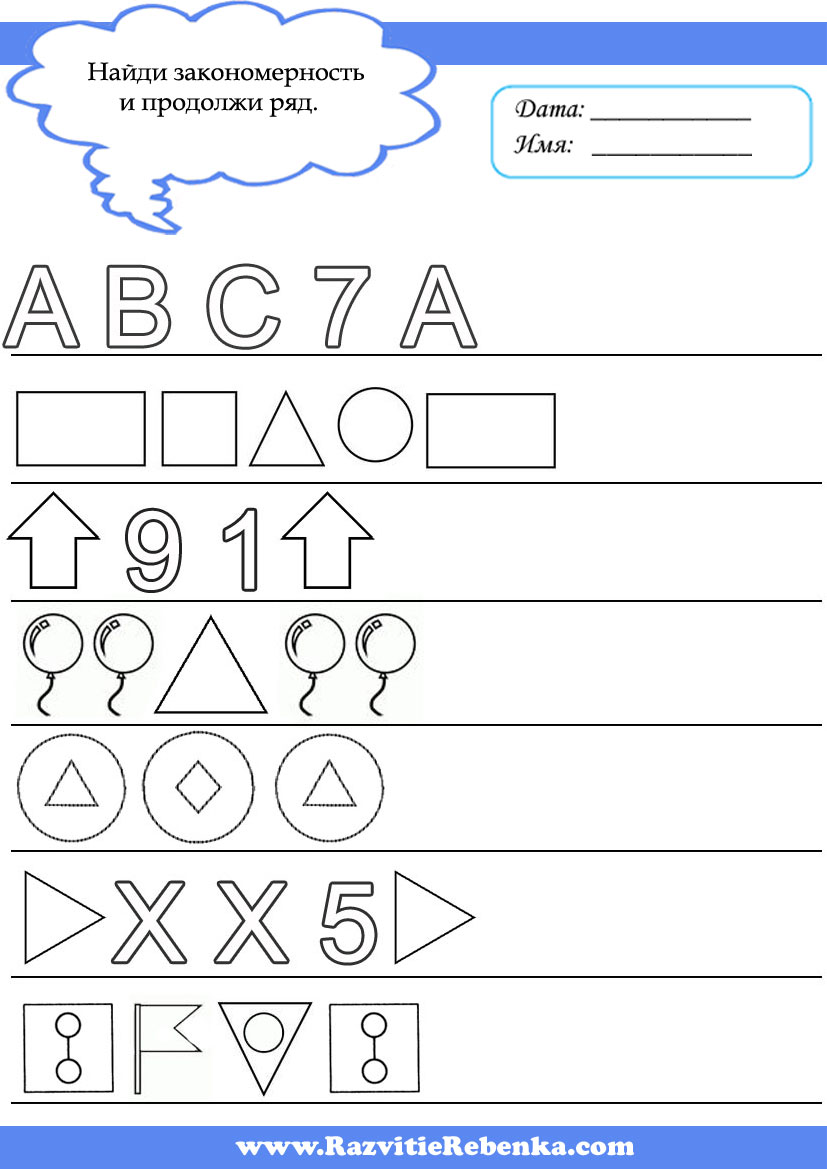 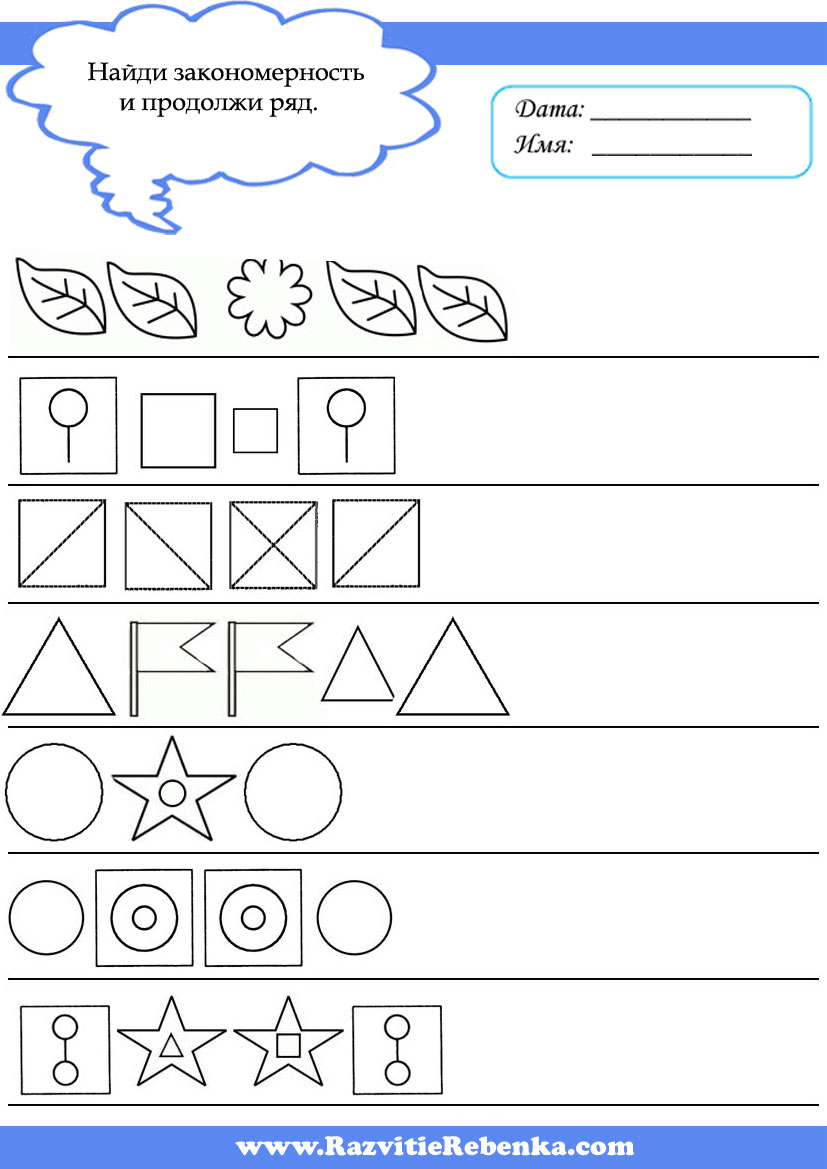 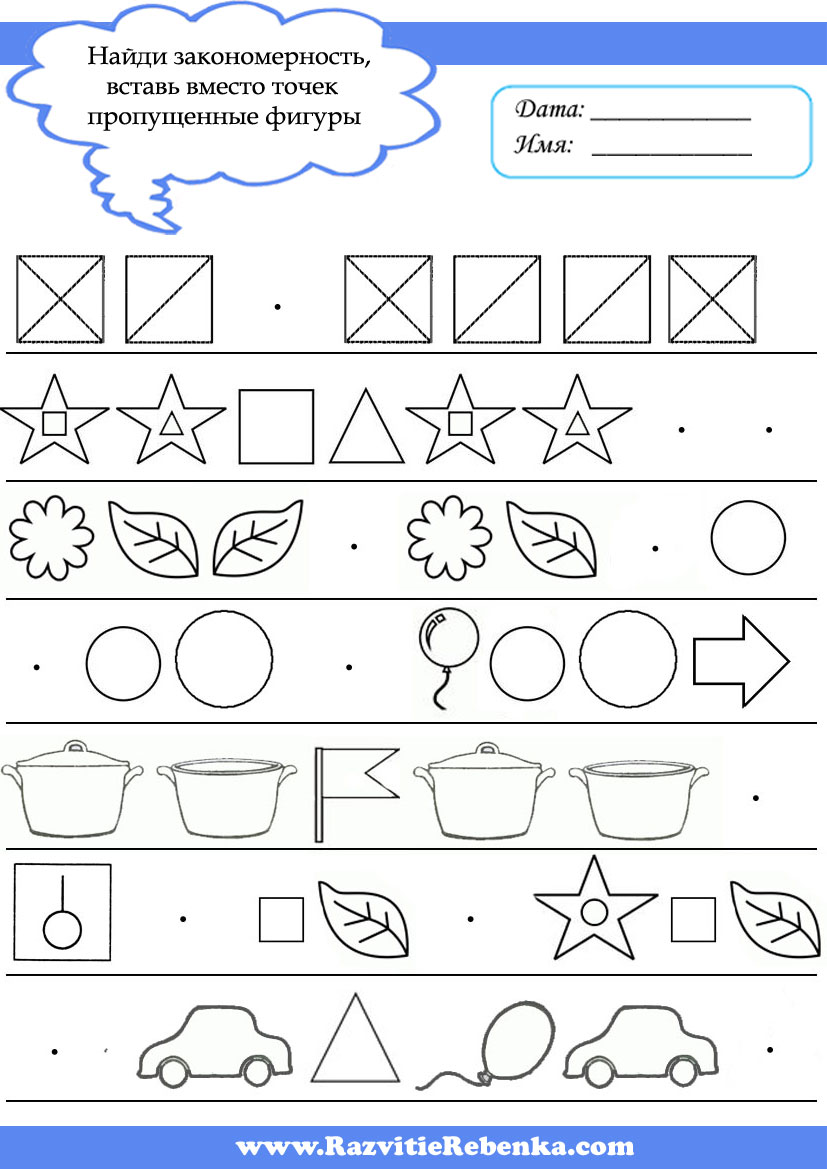 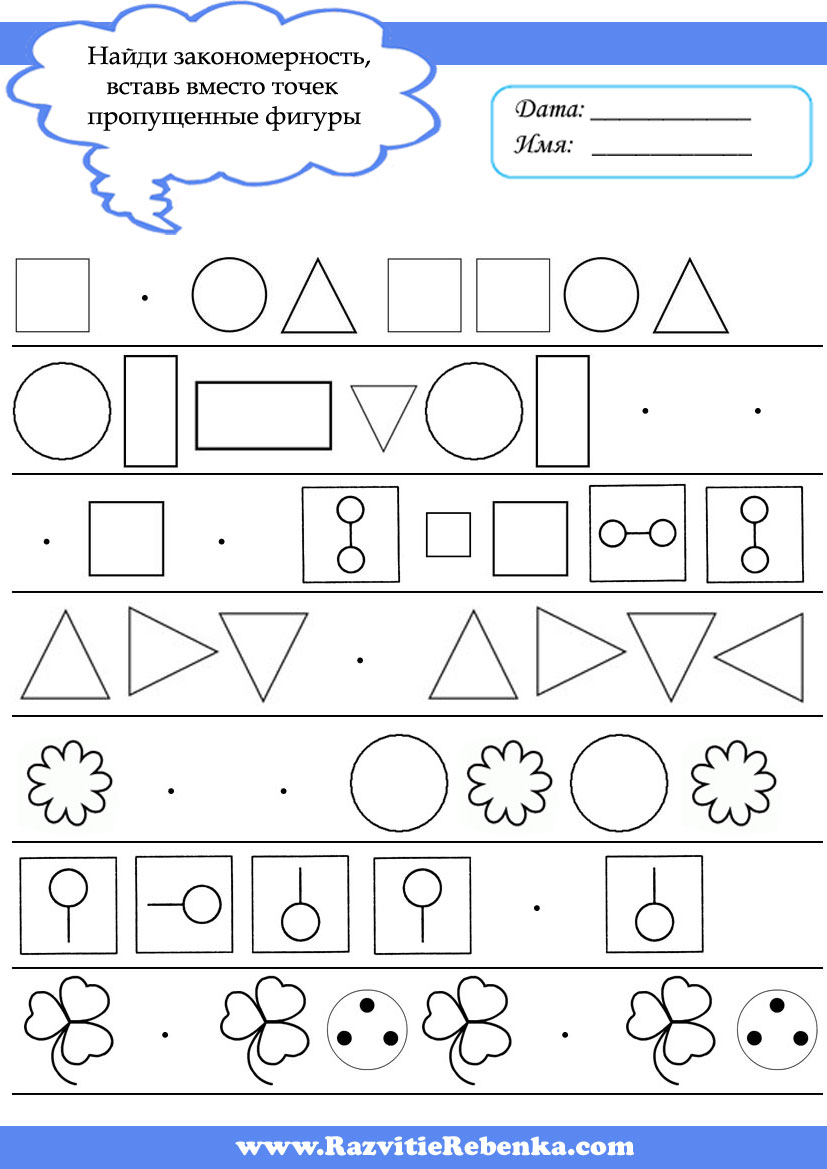 Найди чья здесь тень
Логическая детская головоломка. Найди тень от картинки и проведи линию. Головоломка - найди правильную тень от картинки.Цель занятий с картинками -развитие наблюдательности.Можно играть как с группой детей, так и с одним ребенком.
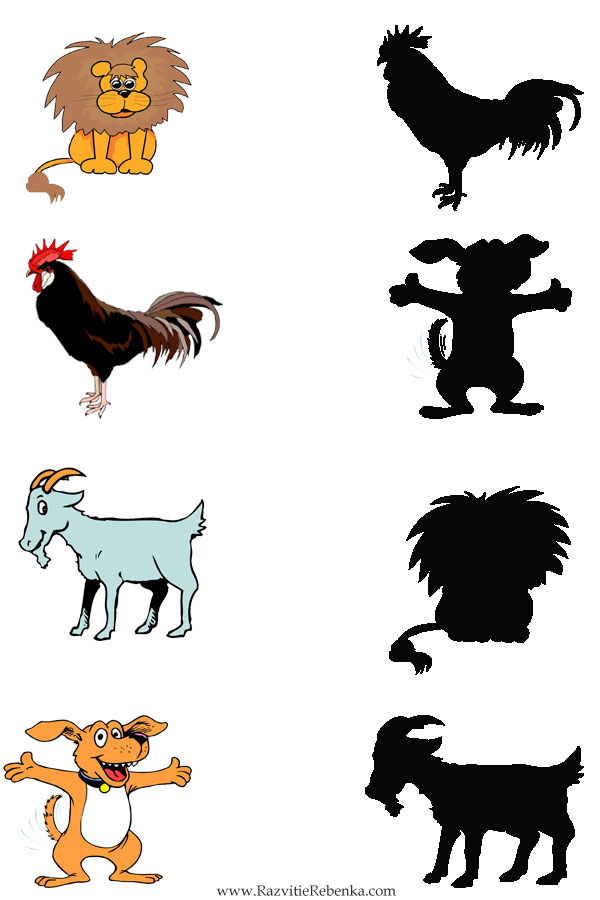 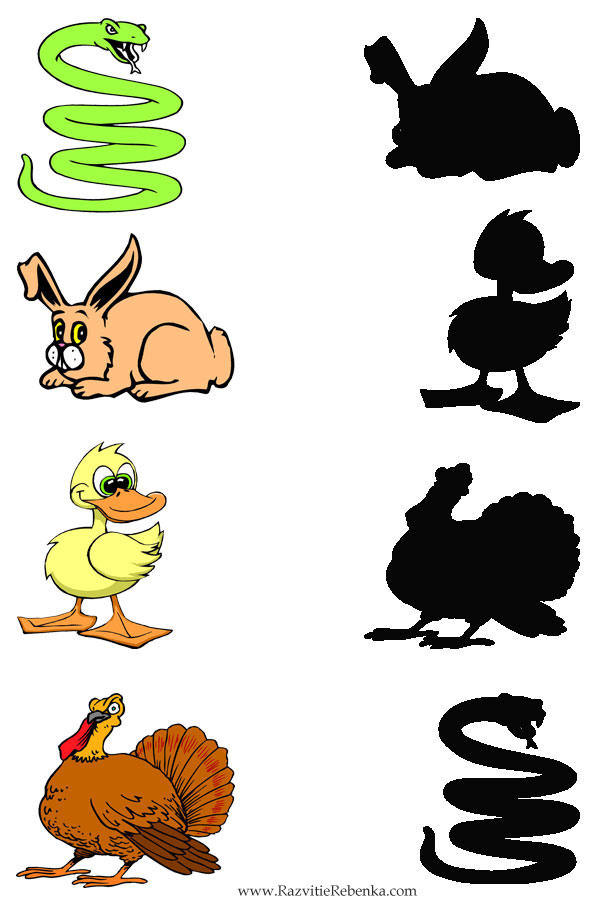 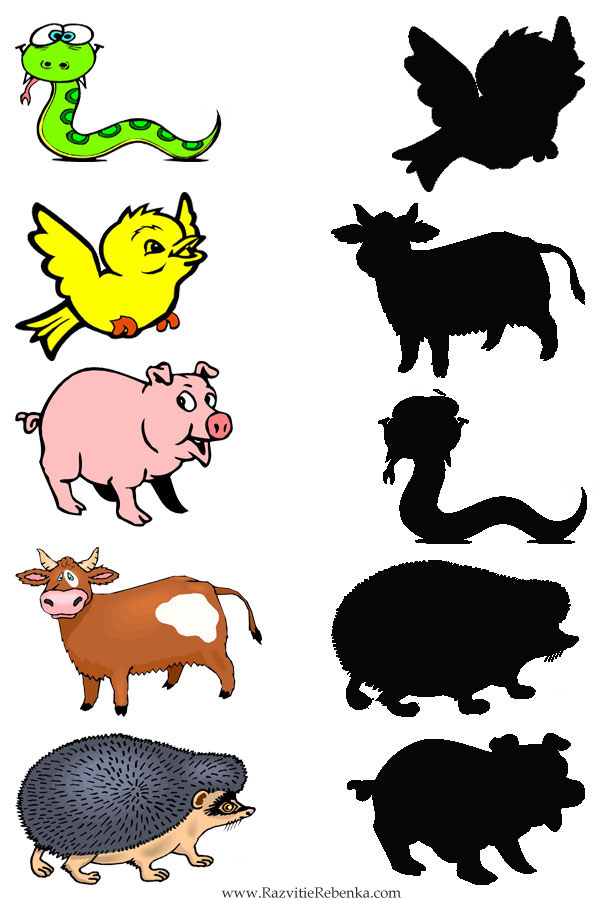 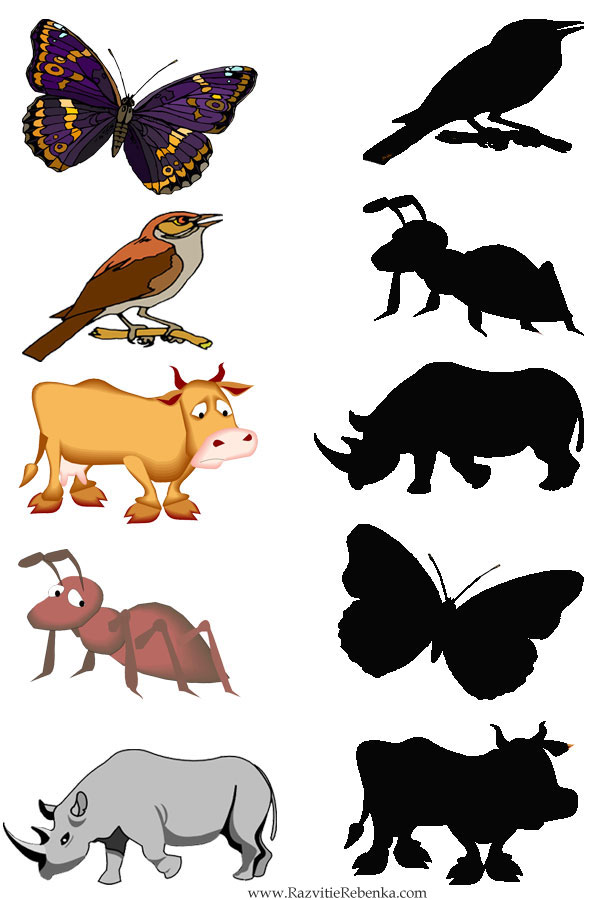 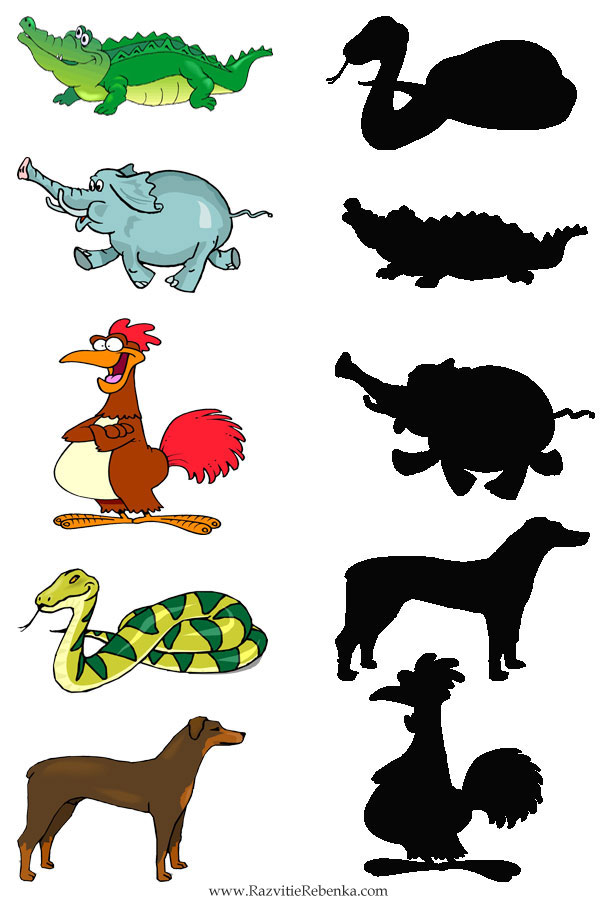 Прочитай зашифрованное послание
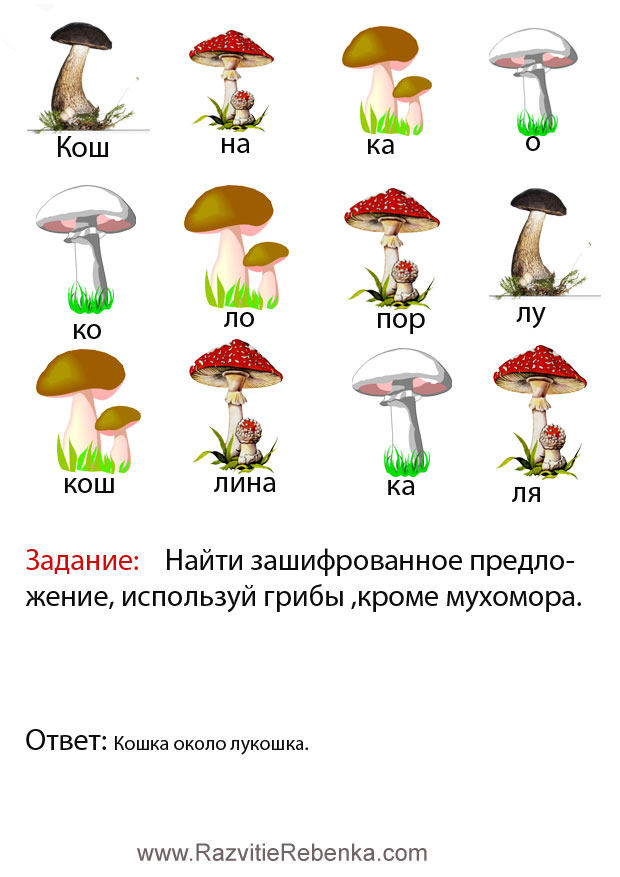 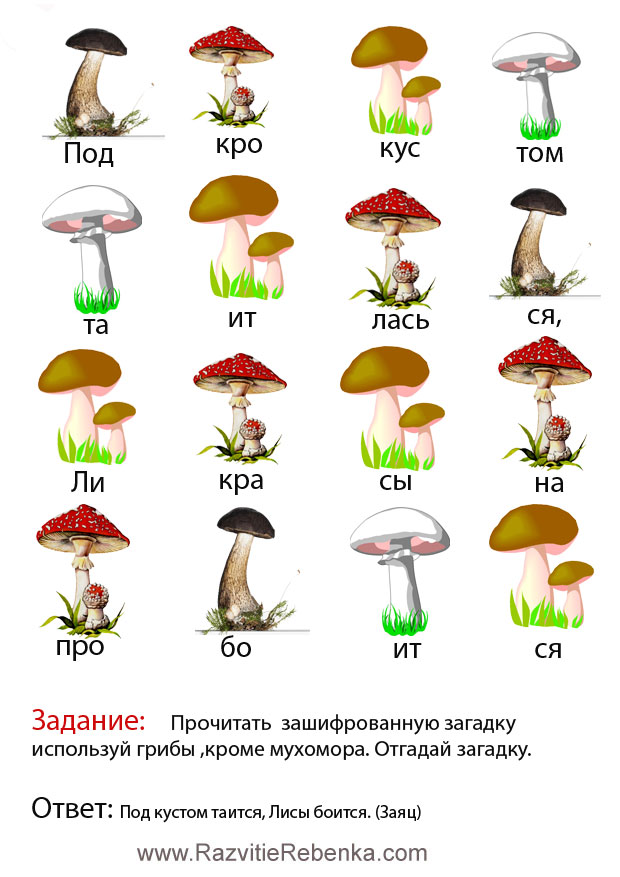 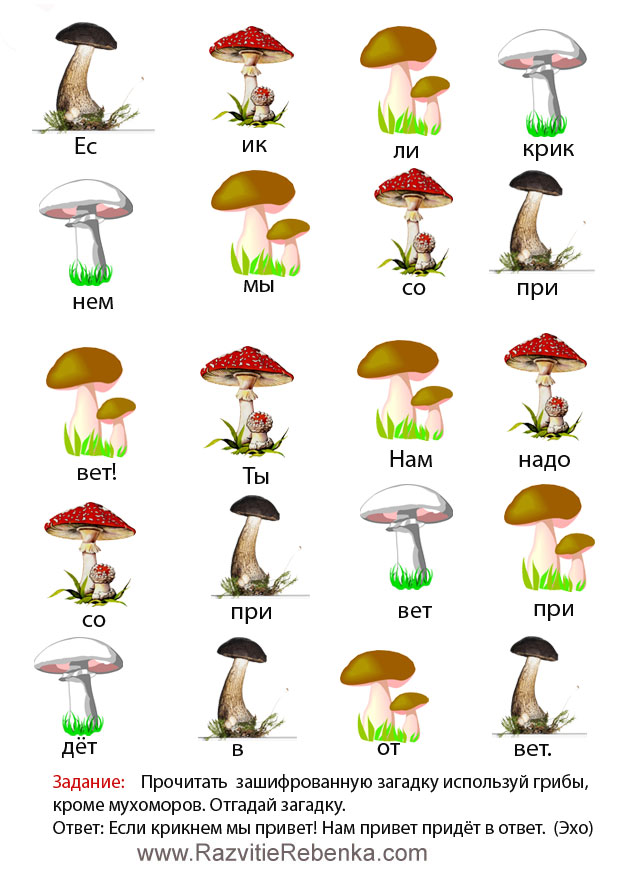